КАЗАХСКИЙ НАЦИОНАЛЬНЫЙ УНИВЕРСИТЕТ ИМ. АЛЬ-ФАРАБИ
Высшая школа экономики и бизнеса 
Кафедра «Финансы и учет»
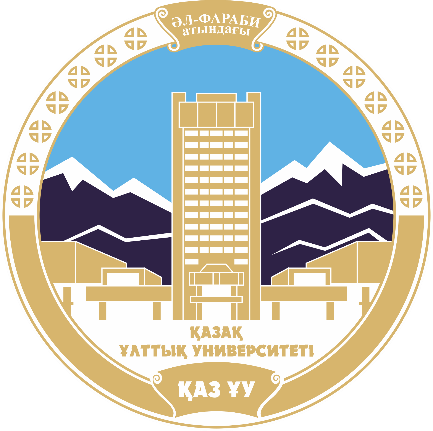 Тема лекции 3-4: «Эволюция развития валютных систем»
Дисциплина: «Валютные операции и современная валютная система»
Преподаватель:  к.э.н., и.о. доцента Алиева Б.М
План лекции:
Эволюция мировой валютной системы 
Этапы развития валютной системы 
Парижская валютная система
Генуэзская валютная система
Бреттон-Вудская валютная система
Ямайская валютная система
Режимы валютных курсов
Цель лекции:
Раскрыть историю валютной системы, как она развивалась
Эволюция мировой валютной системы
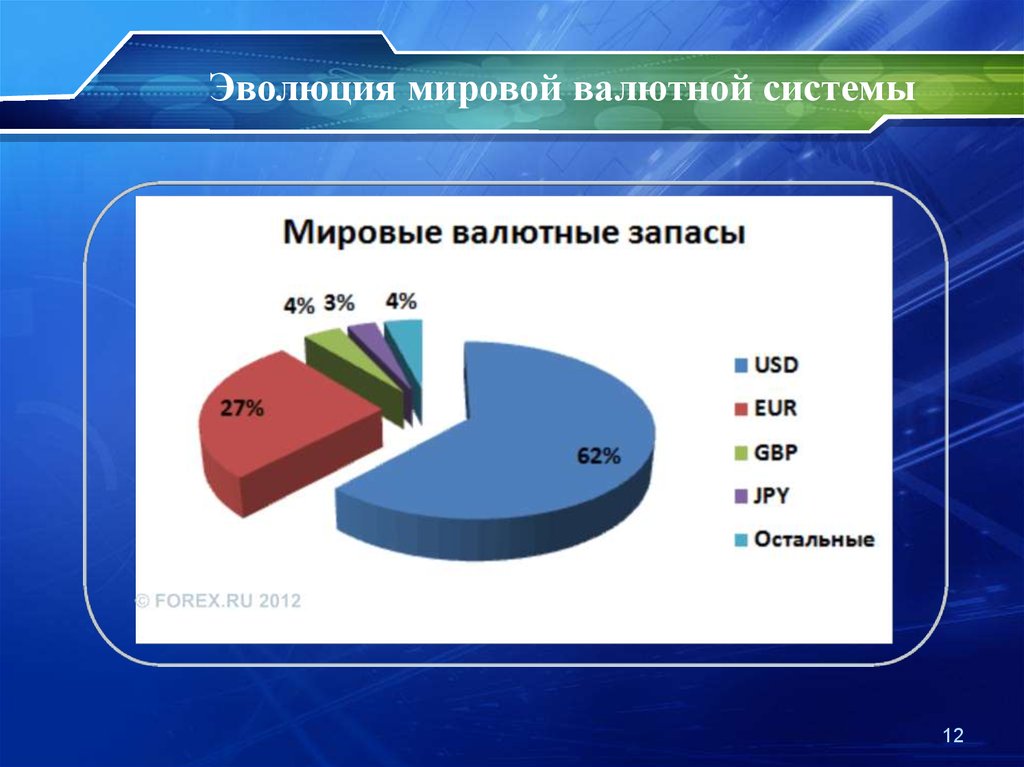 Эволюция мировой валютной системы
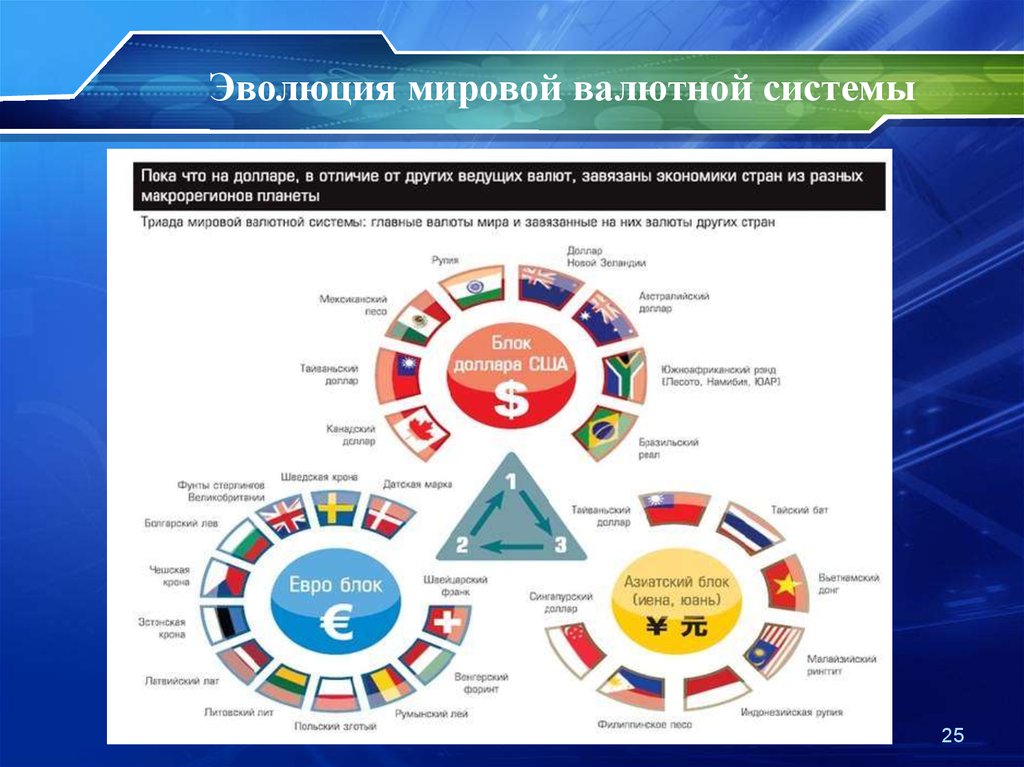 Эволюция мировой валютной системы
В качестве критериев отбора в «Зону евро» установлены:• темпы инфляции не должны превышать аналогичный показатель в трех странахс наименьшим ростом цен более чем в 1,5 процентных пункта;• дефицит госбюджета не должен превышать 3% ВВП;• государственный долг не более 60% ВВП;• обменный курс национальной валюты в течение двух лет не должен выходить запределы колебаний, действующих в ЕВС (± 15%).
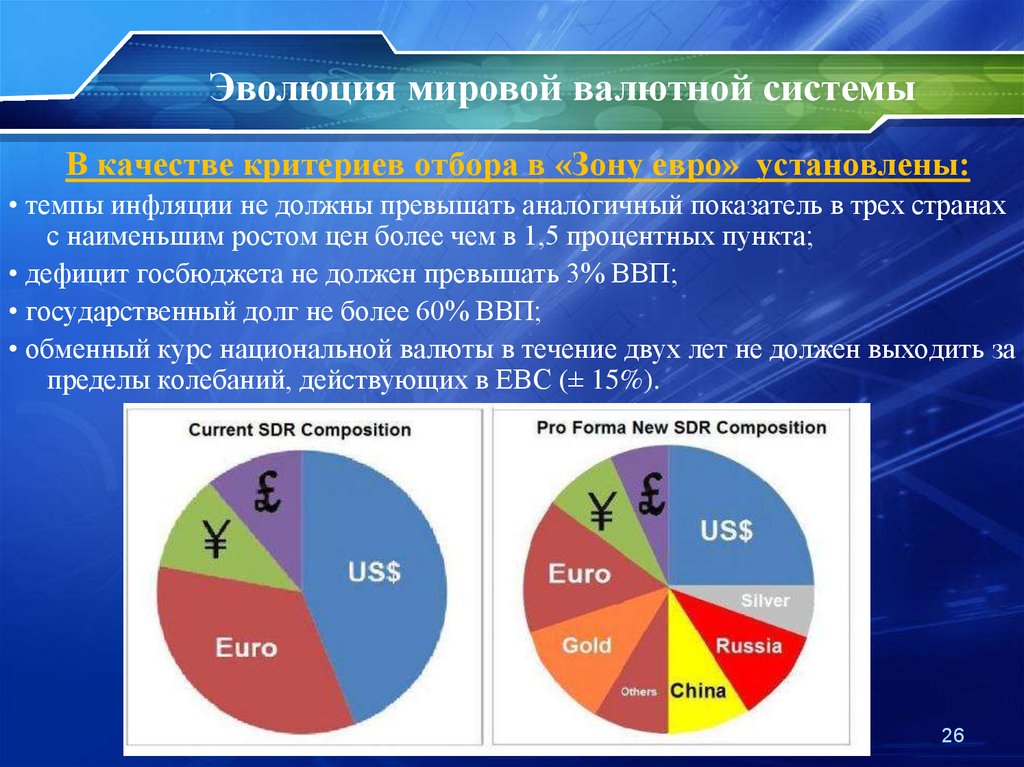 Эволюция мировой валютной системы
Новые тенденции в сфере валютных отношений1. Усиление международных функций валют (участие национальных денежных единиц в международных расчетах)2. Участие любой валюты в международном платежном обороте, масштабы которого определяются комплексомфакторов (исторического, экономического, международно-правового), в том числе и национальной политики3. Отсутствие единой денежной основы в валютной сфере мировых денег4. Усиление свободной конвертируемости валют и перелива капитала между странами, размывание границ между внутренним денежным оборотом и международным платежным оборотом5. Сращивание национального и международного денежно-кредитного рынка в условиях сохраняющейся специфики и особенностей национальных денежно-кредитных рынков
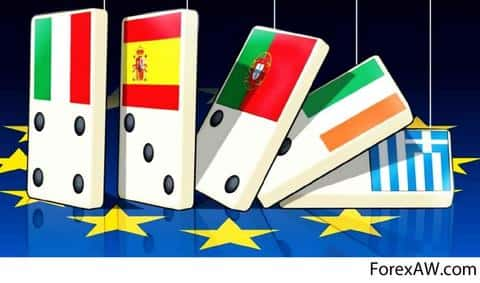 Эволюция мировой валютной системы
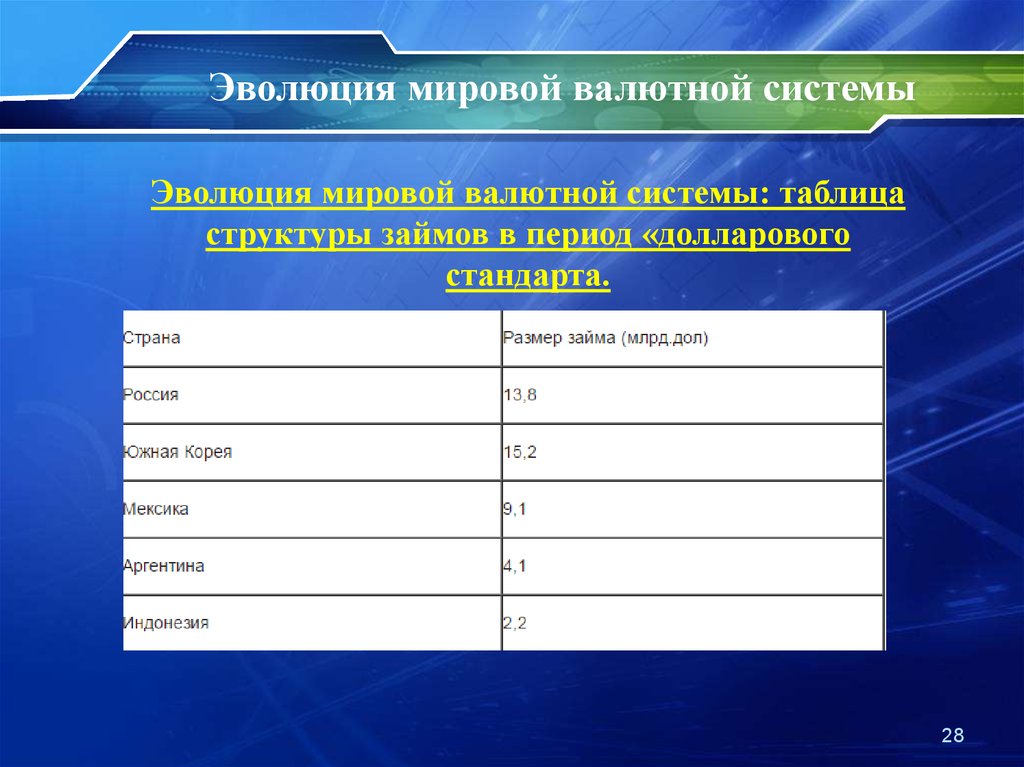 Таблица структуры займов в период “долларовогостандарта”
2.   Этапы развития валютной системы
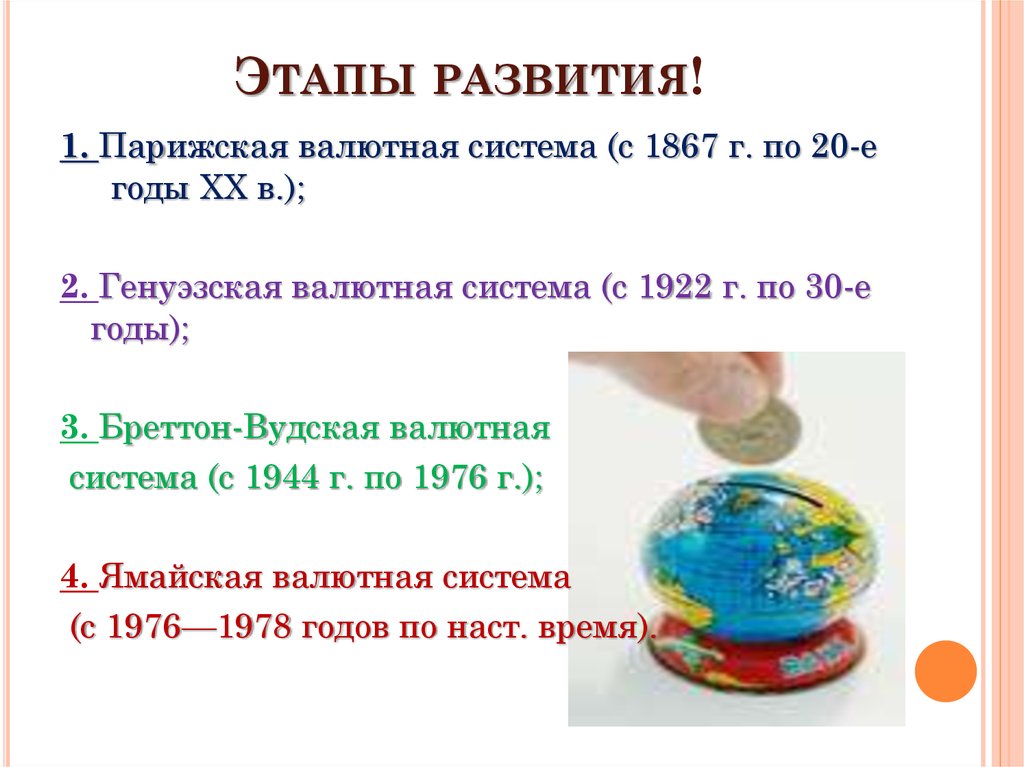 3.   Парижская валютная система
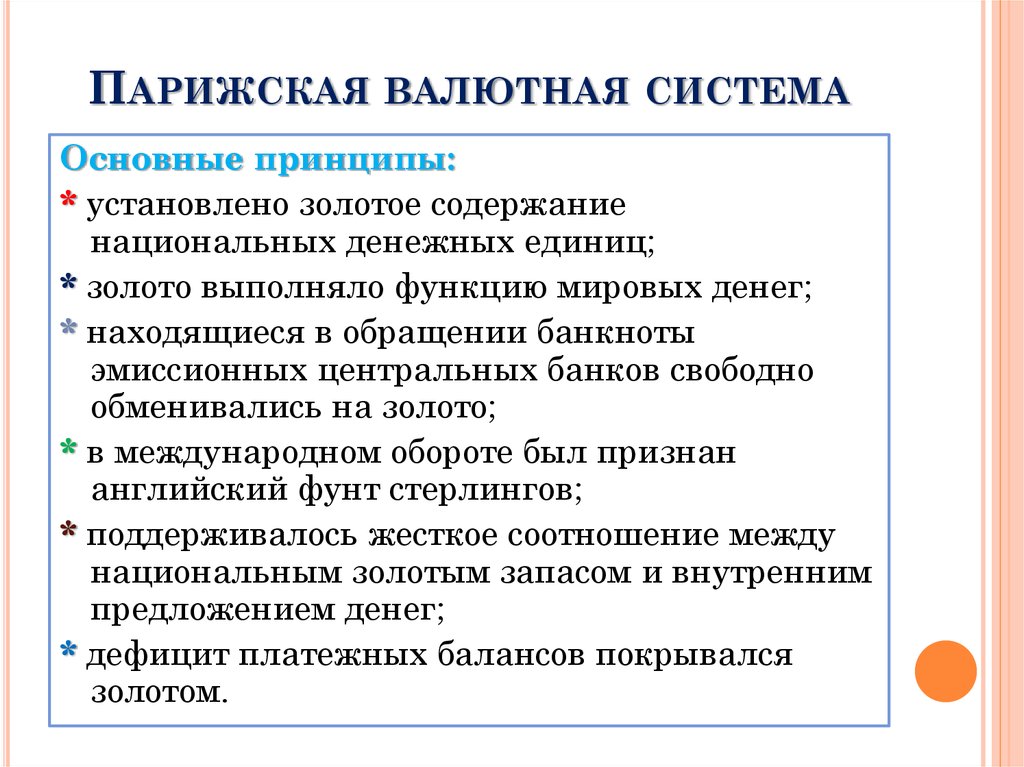 4. Генуэзская валютная система
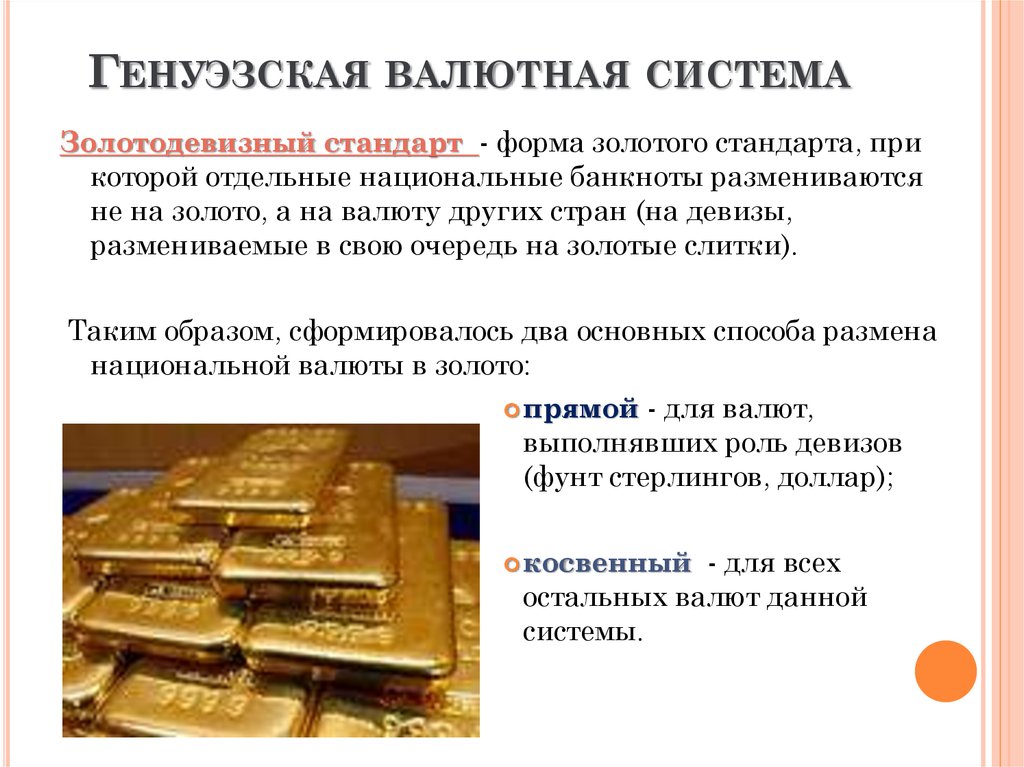 4. Генуэзская валютная система
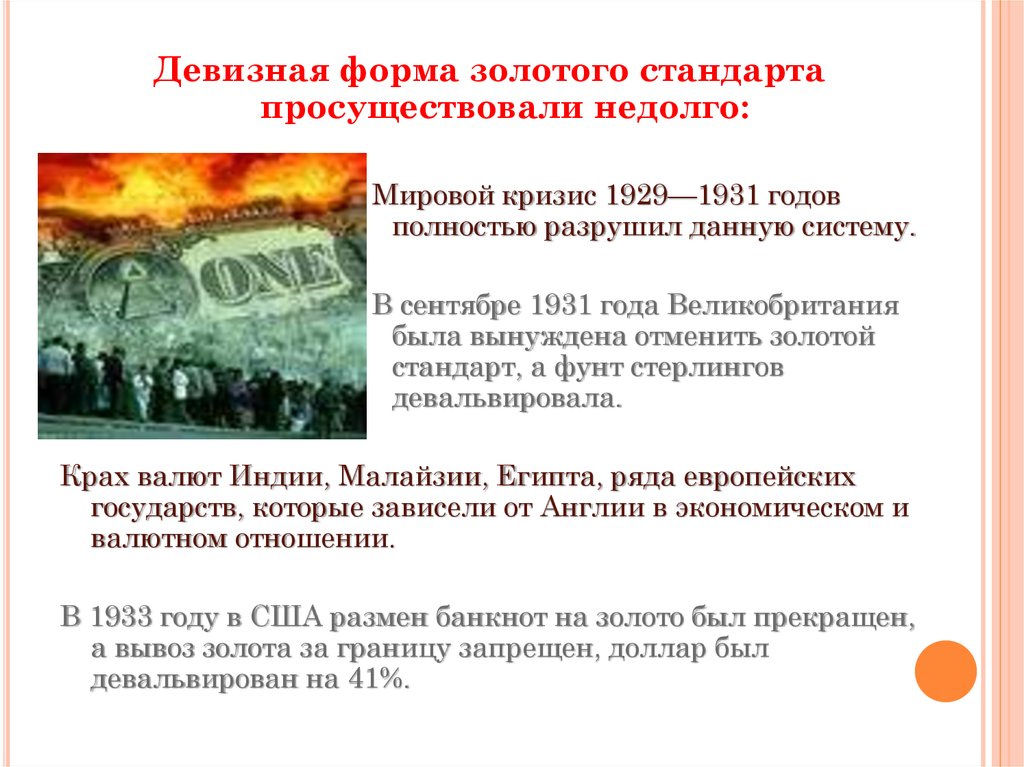 5. Бреттон-Вудская валютная система
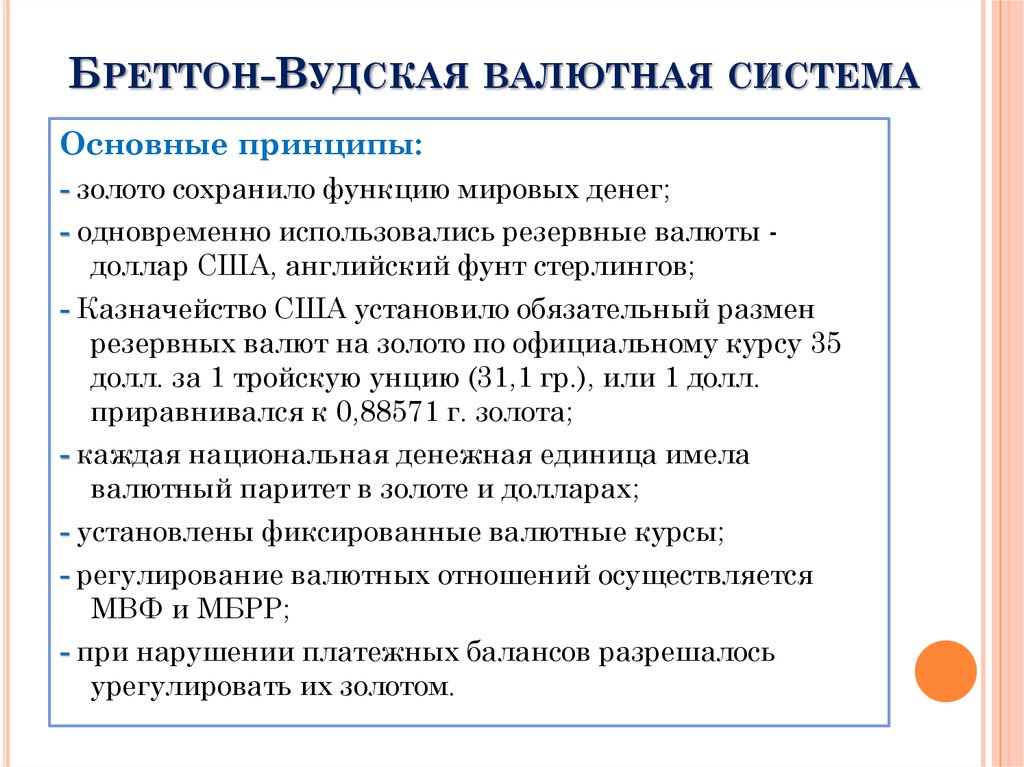 5. Бреттон-Вудская валютная система
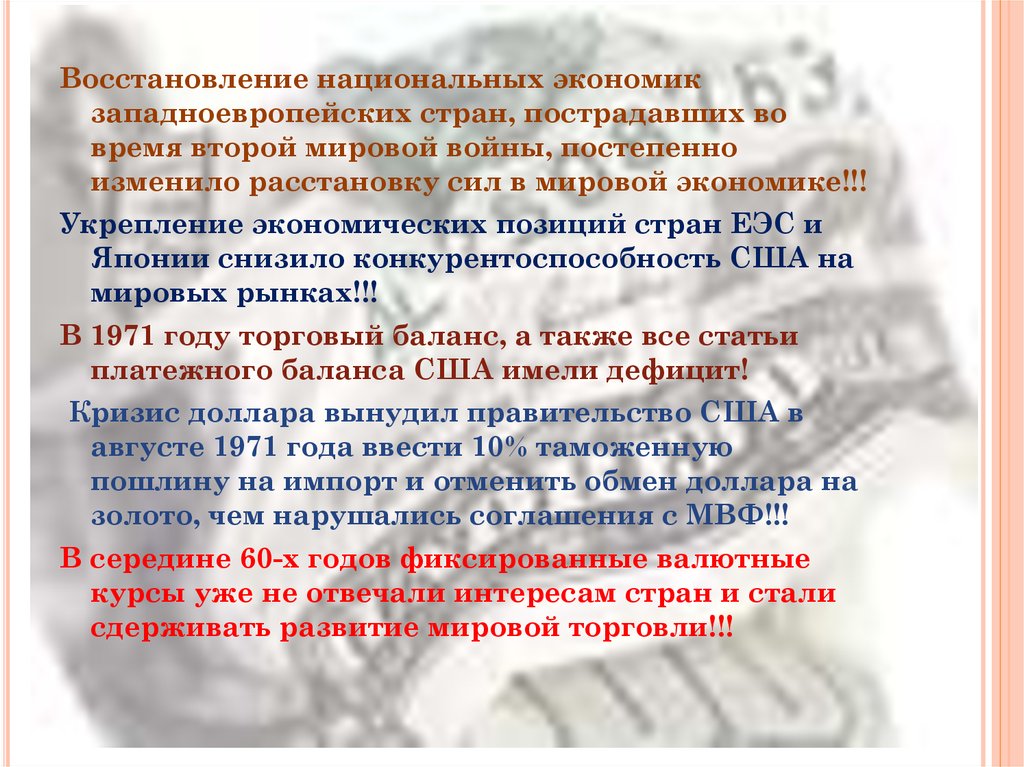 6. Ямайская валютная система
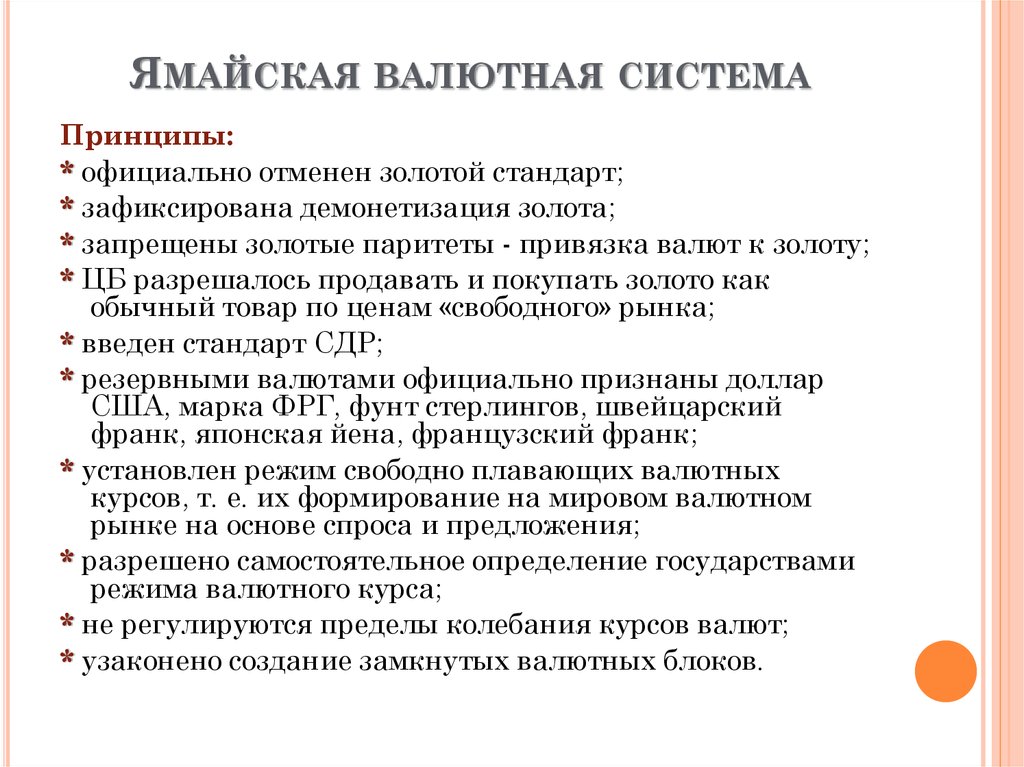 7. Режимы валютных курсов
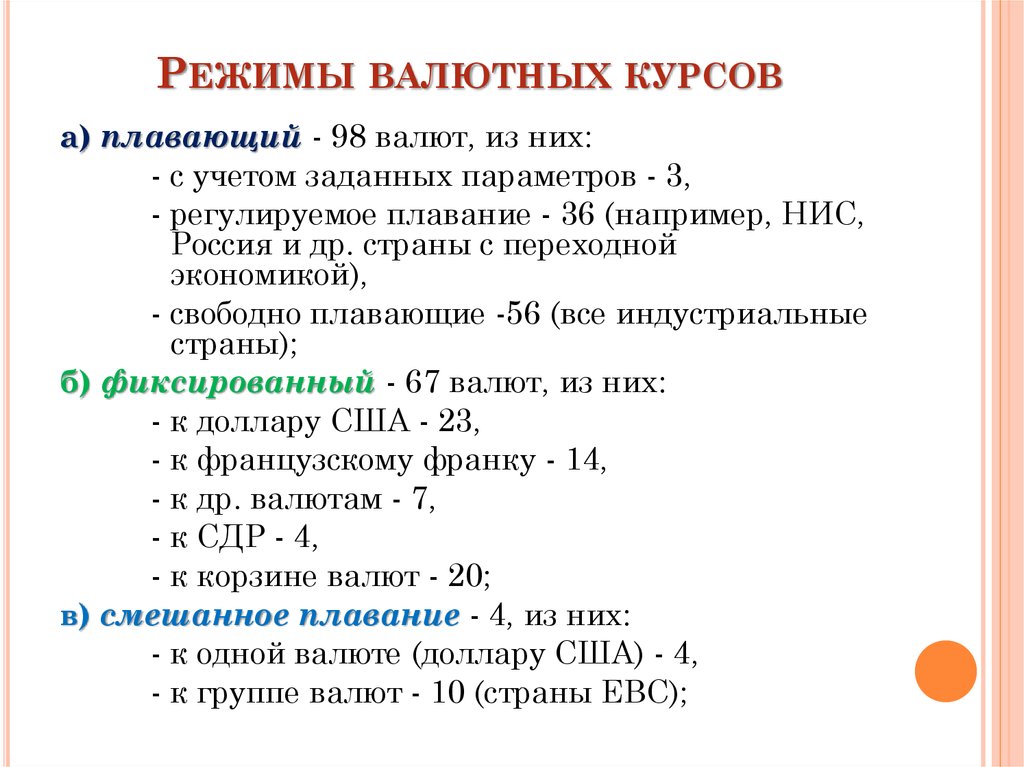 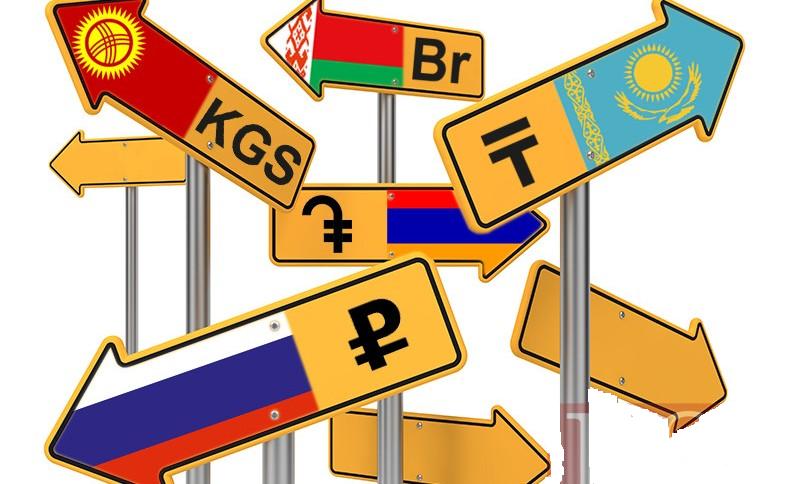 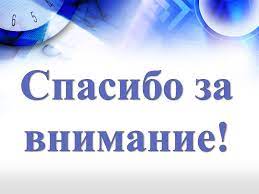